Bekanta dig med AURA: Grunderna för kommunernas och välfärdsområdenas ekonomiska rapportering
Stefan Siven
30.08.2022
1.9.2022
Program
Linnea Mäkinen – Finansministeriet 
Malin Blomqvist – Abilita 
Stefan Siven – Statskontoret
1.9.2022
[Esittäjän nimi, organisaatio, esityspaikka sekä mahdolliset aihetunnisteet / Twitter-tili]
Godkännandetjänsten – kommunekonomins  informationstjänst
Rapporterna bör skickas in till kommunekonomins informationstjänst enligt tidtabellen 
Rapporterna skickas in i CSV eller xbrl format 
För kommunerna finns det två olika miljöer
Usertest
Produktion
För tillfället söks rättigheter för produktion: Rapportering av ekonomisk information - Valtiokonttori - för usertest ta kontakt med kuntadata@valtiokonttori.fi
Flytt till Suomi.fi identifikation
1.9.2022
[Esittäjän nimi, organisaatio, esityspaikka sekä mahdolliset aihetunnisteet / Twitter-tili]
Automatiska valideringar & kommentering
1.9.2022
[Esittäjän nimi, organisaatio, esityspaikka sekä mahdolliset aihetunnisteet / Twitter-tili]
Demo
1.9.2022
[Esittäjän nimi, organisaatio, esityspaikka sekä mahdolliset aihetunnisteet / Twitter-tili]
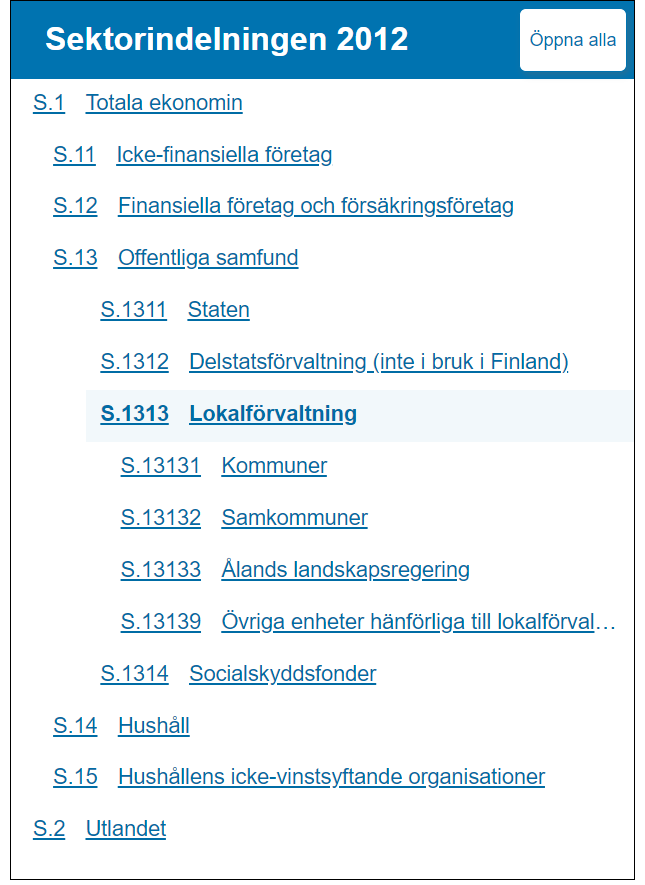 Kubmodell
Rapporteringen följer en så kallad ”kubmodell”
Konto
Sektor (motpart) 
Serviceklass
1.9.2022
[Esittäjän nimi, organisaatio, esityspaikka sekä mahdolliset aihetunnisteet / Twitter-tili]
Bra att veta
Handbok för automatiserad ekonomisk rapportering i kommuner och samkommuner (AURA) – Valtiokonttori
Nyhetsbrev: Kommunernas och välfärdområdernas ekonomirapporterings meddelande – Valtiokonttori
Ingångssida - Granskaförvaltningen.fi (granskaforvaltningen.fi)
Webinarie (på finska) 6.9.2022 & Webinarie om välfärdsområdenas ekonomiska rapportering (på finska) 4.10.2022 
Kommunmarknaden 14-15.9.2022
Kuntadata@valtiokonttori.fi
1.9.2022
[Esittäjän nimi, organisaatio, esityspaikka sekä mahdolliset aihetunnisteet / Twitter-tili]
Tack!
Stefan Siven
Rapporteringsspecialist
stefan.siven@valitokonttori.fi  
kuntadata@valtiokonttori.fi
1.9.2022
[Esittäjän nimi, organisaatio, esityspaikka sekä mahdolliset aihetunnisteet / Twitter-tili]